Харківська гімназія №55
Василь  Симоненко - «лицар на білому  коні»  в   українській літературі
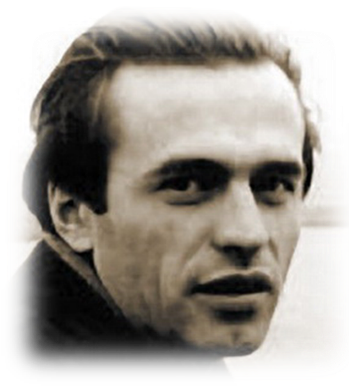 Виконала
учениця 10-А класу
Приймак Аліна
Харків-2014
Олесь Гончар
«Серед літераторів трапляються й такі, без яких їхня доба могла би спокійно обійтися, нічого істотного не втративши… А є такі, чия творчість стає мовби часткою нашого буття, часткою повітря, яким ми дихаємо… Симоненко такого типу поет!»
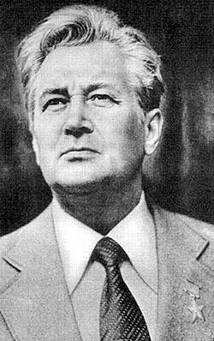 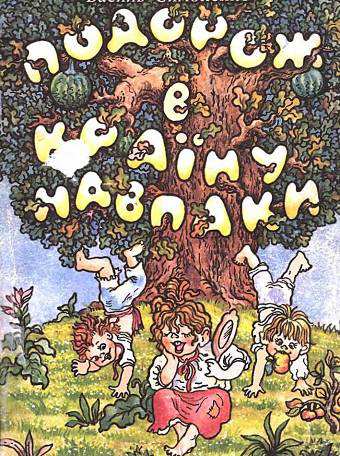 «Цар Плаксій 
та Лоскотон»
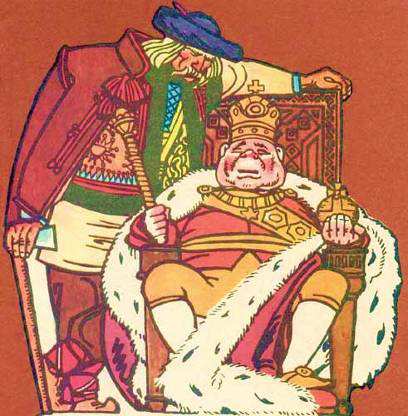 «Подорож у країну
 Навпаки»
Василь  Симоненко - «лицар на білому  коні» 
 в   українській літературі
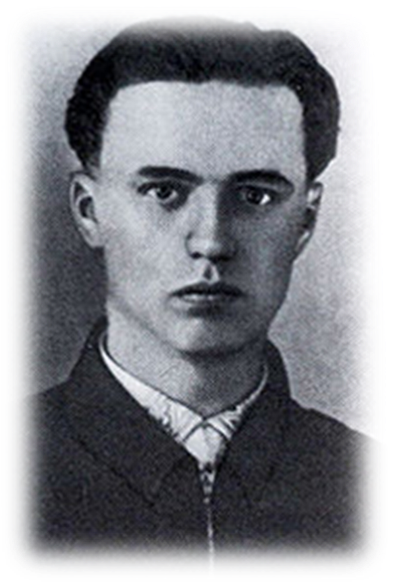 Скільки б не судилося страждати,
Все одно благословлю завжди
День, коли мене родила мати
Для життя, для щастя, для біди.

В.Симоненко
Рідна мати
Ганна Трохимівна Щербань
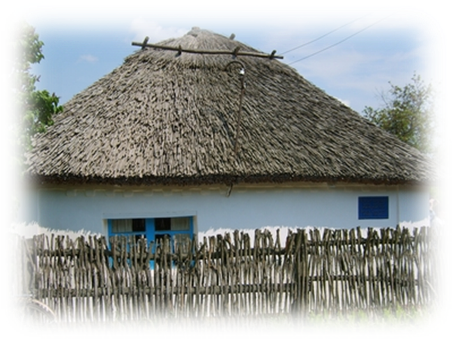 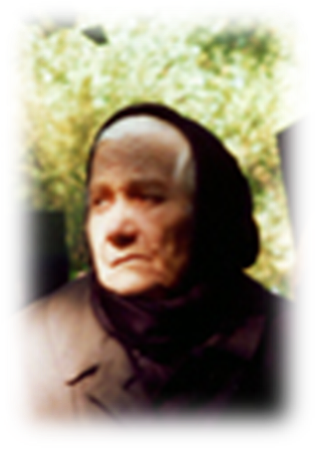 Рідна  хата
с.Біївці на Полтавщині
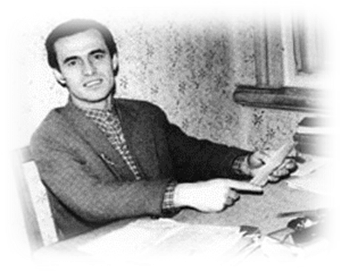 В.Симоненко за роботою
«Лебеді   материнства»
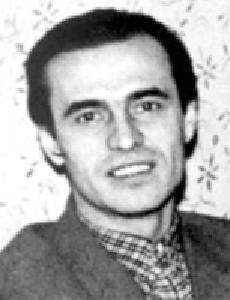 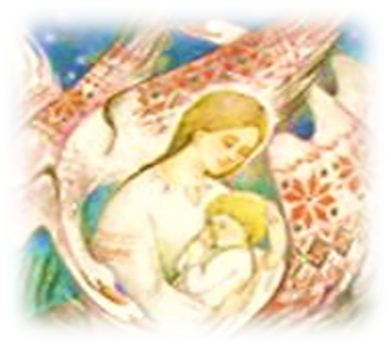 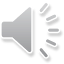 Українські    композитори,  яких   зачарувала     лірика  В.Симоненка
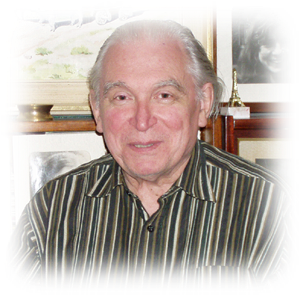 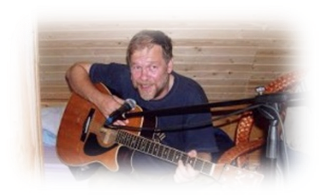 Андрій Пашкевич
Микола Литвин
Ігор Морозов
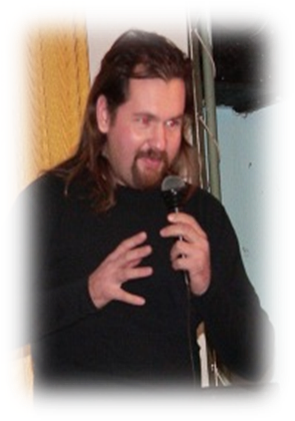 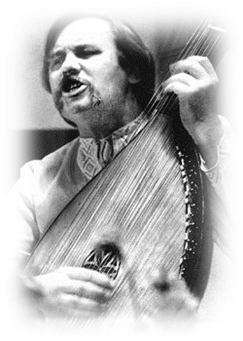 Олексій 
Чекаль
Збірки і твори
Пам’ятник  у Черкасах
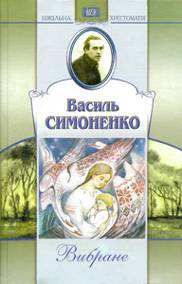 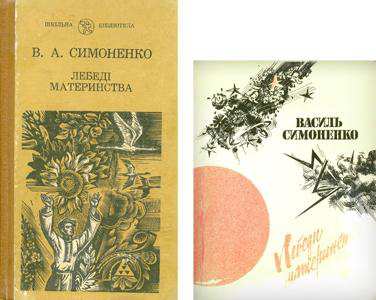 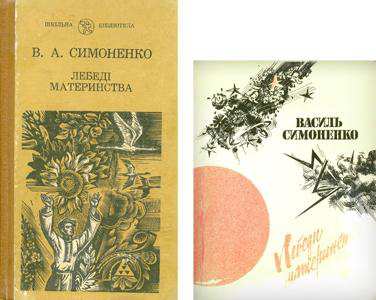 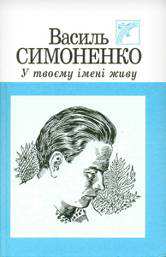 Дякую за увагу!